MISE EN OEUVRE PEDADOGIQUE :

«  LA VILLE DE DEMAIN »
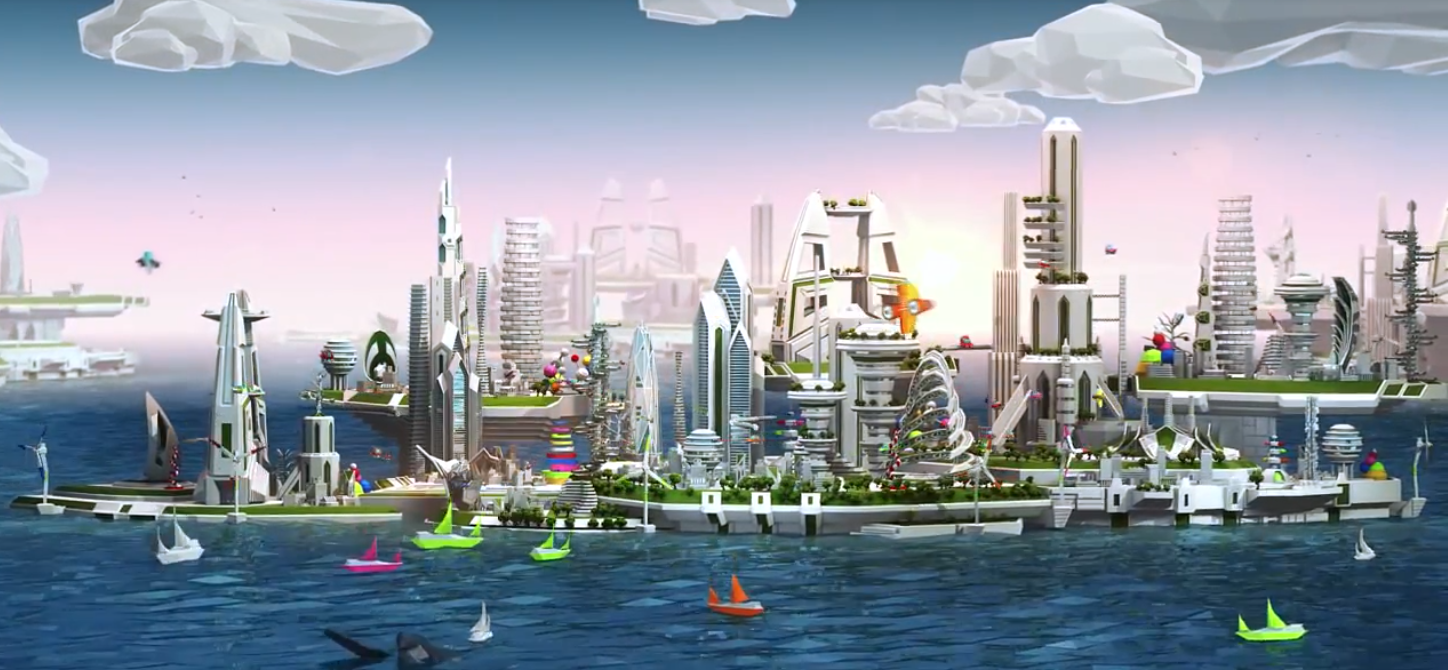 Progression de la séquence 
Thème 1 : Habiter une métropole

Question 2 : «  LA VILLE DE DEMAIN »
Introduction : appel à projets pour construire la ville de demain

A quoi ressemble Saint-Laurent-du-Maroni en 2016 ? (diagnostic)

Quels futurs possibles pour la ville en 2060 ?
La place du fleuve Maroni en 2060
Quelle utilisation pour l’ancien hôpital Franck Joly ?
De nouvelles formes urbaines : quels lotissements construire ?
La Pointe Balaté et les berges du Maroni : quels aménagements possibles ?

Conclusion : imaginer la ville de demain grâce à la géographie prospective ou prospective territoriale.
Introduction : appel à projets pour construire la ville de demain

         











			
		     


                  


Comment les habitants peuvent-ils construire le futur de leur ville ?
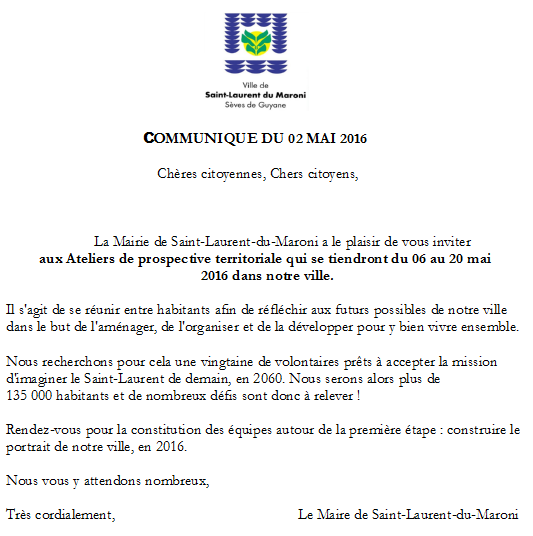 I. A quoi ressemble Saint-Laurent-du-Maroni en 2016 ?
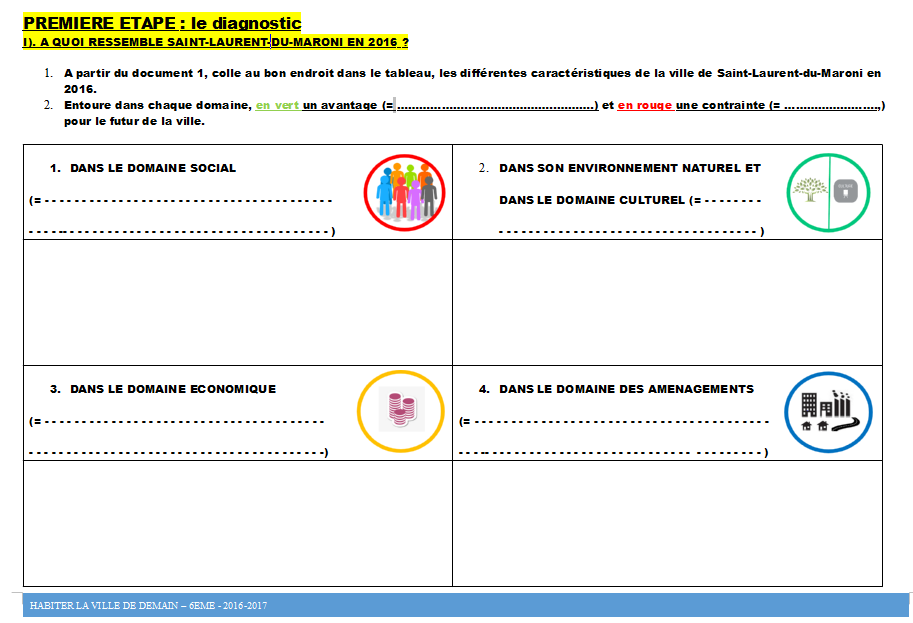 Document distribué à découper
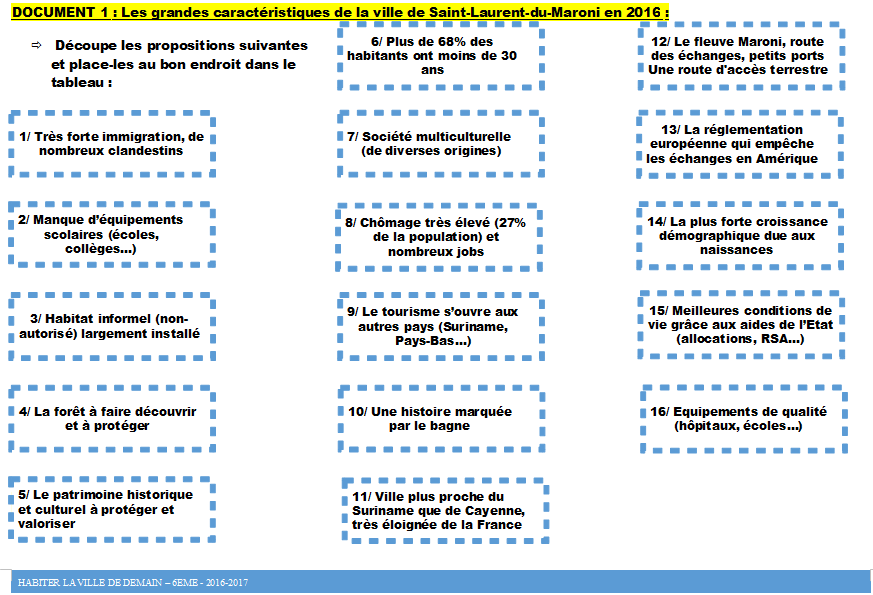 I. A quoi ressemble Saint-Laurent-du-Maroni en 2016 ?
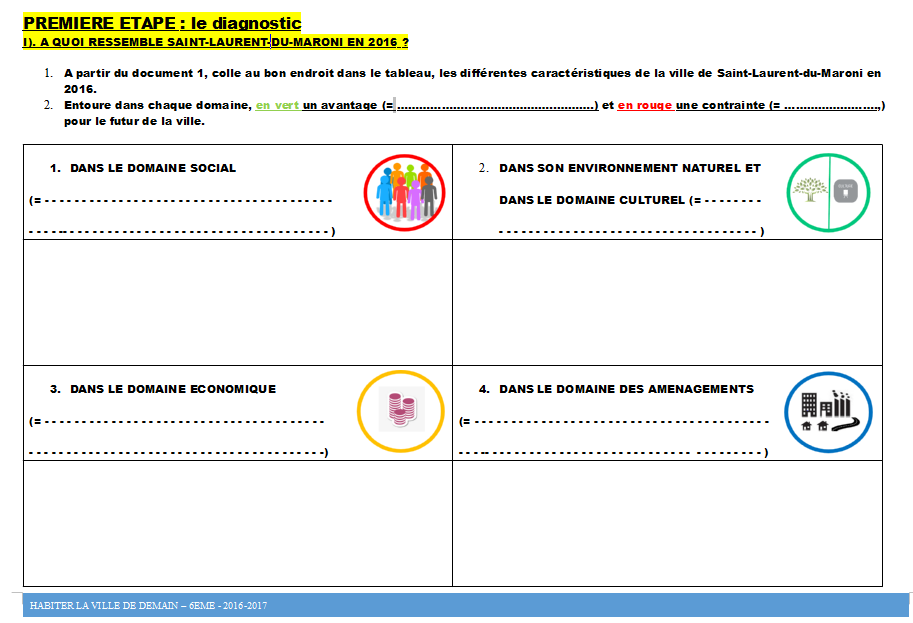 quelque chose en plus, en mieux
Problème, obstacle
ensemble des 

connaissances, des traditions...d'une population
qui concerne la société, le groupe d'habitants 

qui essaient de bien vivre ensemble
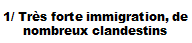 constructions pour développer un

territoire
la production de richesse
Un exemple de correction (à partir des réponses formulées par les élèves)
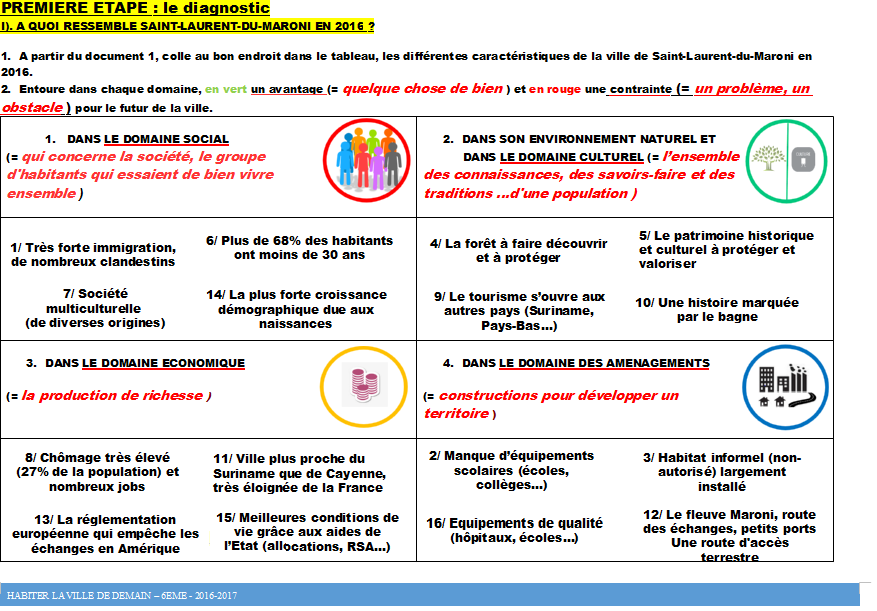 II. Quels futurs possibles pour la ville en 2060 ?
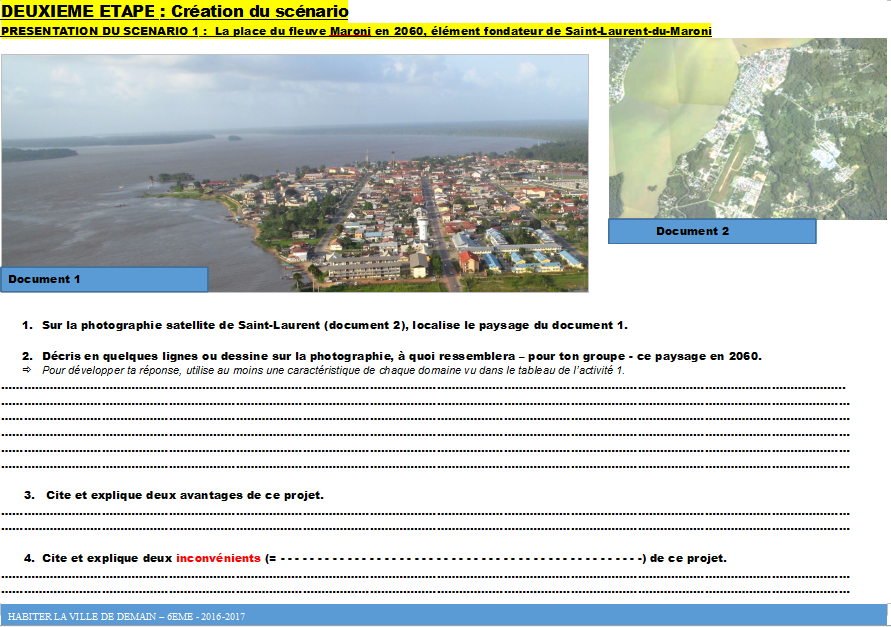 des problèmes, des obstacles
II. Quels futurs possibles pour la ville en 2060 ?
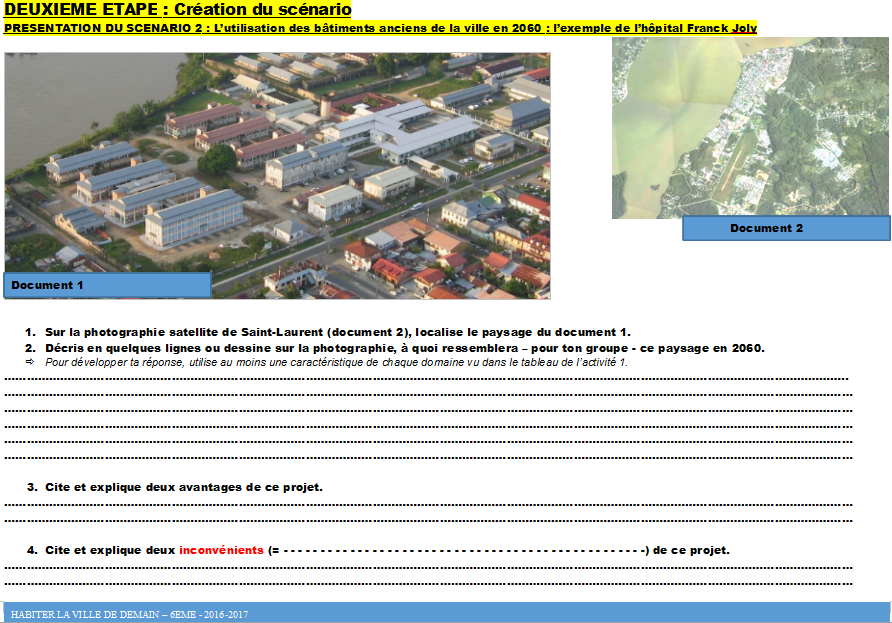 des problèmes, des obstacles
II. Quels futurs possibles pour la ville en 2060 ?
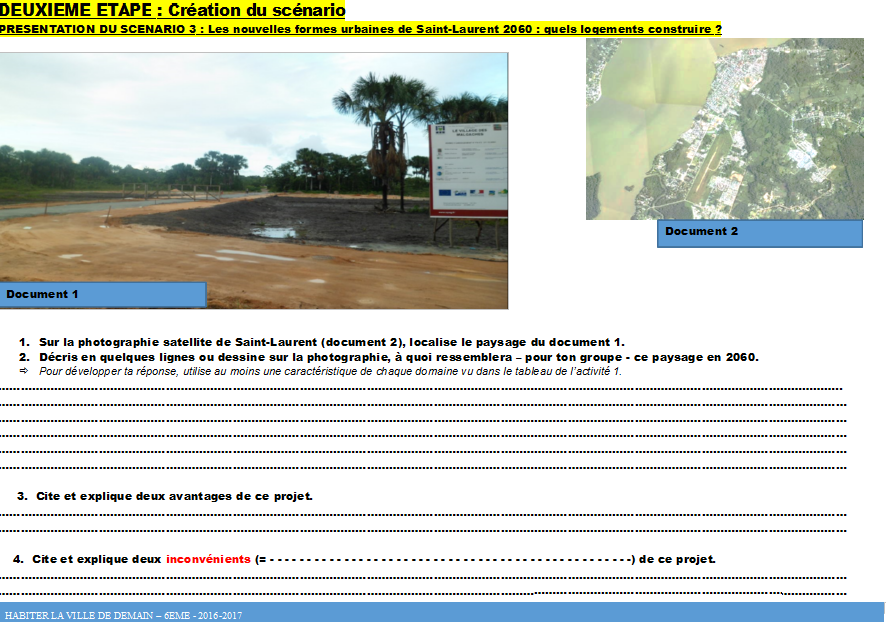 des problèmes, des obstacles
II. Quels futurs possibles pour la ville en 2060 ?
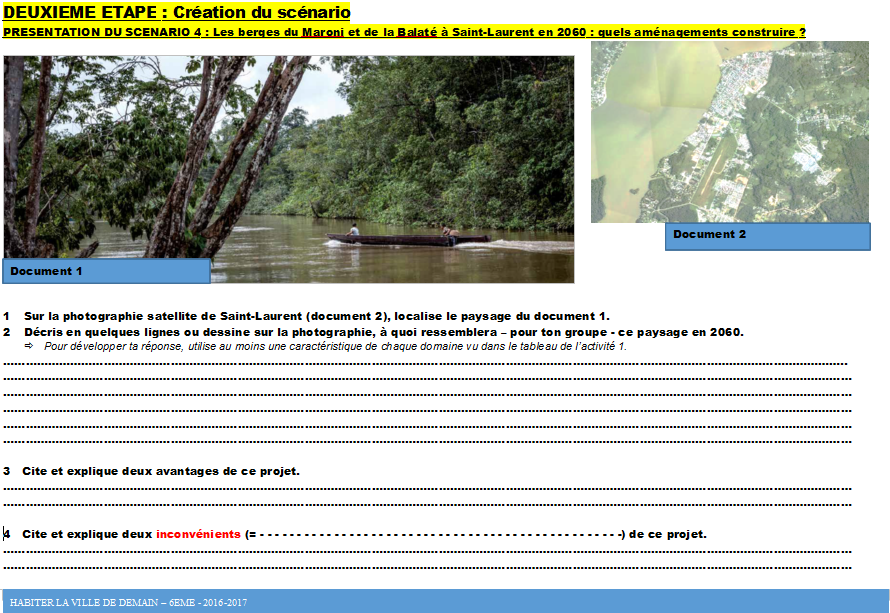 des problèmes, des obstacles
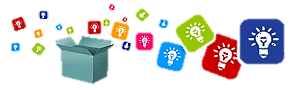 Un petit coup de pouce ?
N'oublie pas de réutiliser les connaissances, mots-clés et notions des cours de géographie précédents !

Ex : métropole, développement durable ...


Regarde le documentaire du groupe de
construction Bouygues (celui qui construit
le nouvel hôpital de Saint-Laurent par
exemple !), cela peut te donner des idées
pour ton scénario sur ta ville de demain.


Lien actif : 
https://www.youtube.com/watch?v=cNYGoMTBT2I
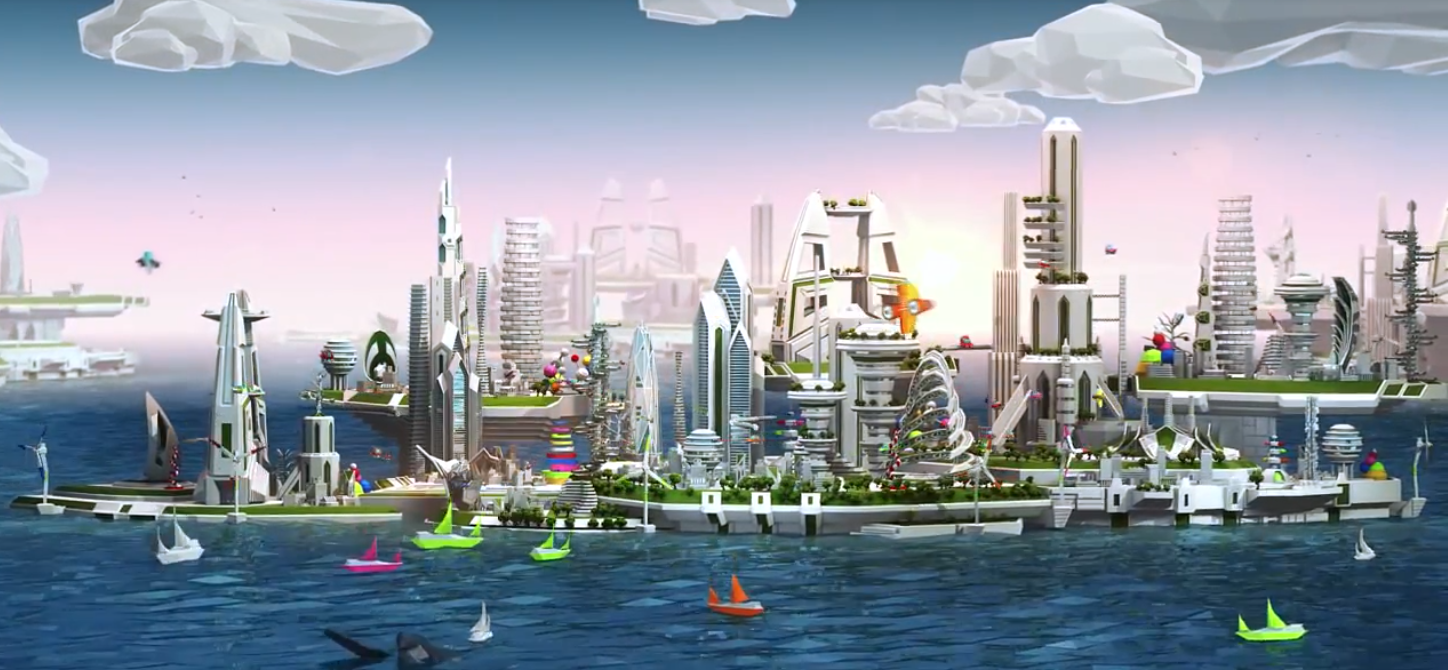 Conclusion : Imaginer la ville de demain grâce à la géographie prospective ou prospective territoriale.


Le travail de recherche que tu viens de mener appartient à la géographie prospective ou prospective territoriale.

RESUME
1.  Tout d'abord, en rappelant l'objectif et la démarche que tu as suivis, définis ce que veut dire «prospective territoriale ».
2.  Ensuite, complète ta réponse en expliquant :
     a) qui peut participer à la prospective territoriale.
     b) et explique pourquoi.
3.  Enfin donne deux problèmes de ton choix que permettrait d'éviter la prospective territoriale

Réponse donnée au fur et à mesure par les élèves à l'oral, qui devrait se rapprocher de …
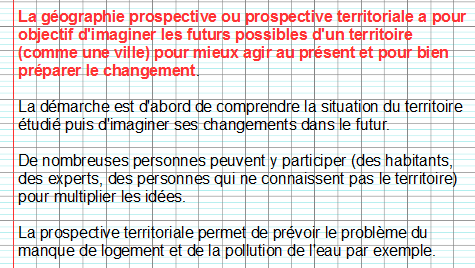